Breadboard fait par Émile
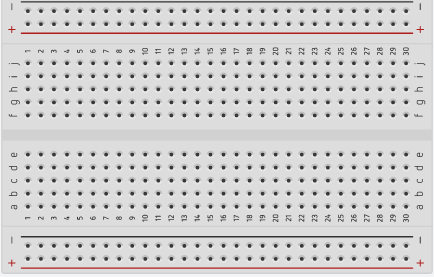